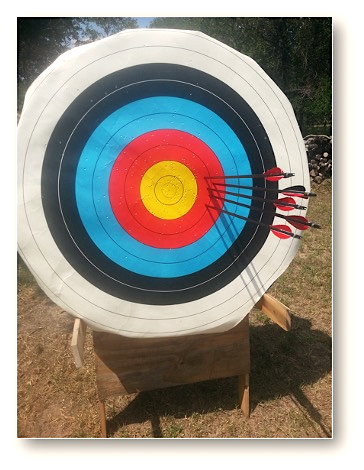 How Far 
From Perfect?
Measuring the health plan proposals of
2020 political candidates 
and think-tank recommendations
[Speaker Notes: Even before the COVID-19 pandemic, health care was a top issue for American voters. Candidates for national, state, and local offices have responded to voters’ demands for health care reform with their own proposals, ranging from the dismantling of public programs to the implementation of Medicare for All. Given such a wide range of proposals, voters may have a hard time knowing how a plan might impact health care coverage, costs, and outcomes, both for their own families and for the nation.
Physicians for a National Health Program (PNHP) is a 23,000-member research and education organization dedicated to equitable and universal health coverage. PNHP’s Physicians Proposal provides a framework for achieving a national health program that provides universal and comprehensive coverage, including free choice of provider and hospital; lowers health costs at both the national and household level; and improves health outcomes and health equity. 
Anyone can use this 2020 Health Care Voters’ Guide as a tool for measuring a candidate’s health care proposal in three main categories: 1) coverage, 2) costs, and 3) outcomes. If a particular proposal does not address one or more of these questions, voters will know that the proposal is not comprehensive or fully developed. This guide can also be used to measure up health care bills in Congress, as well as non-legislative policy proposals like think-tank recommendations.]
Nov. 3 2020: Thousands of Offices Are Up for Grabs
1 President
13 Governorships
35 Senate seats
All 435 House seats
Thousands more state and local offices
Most of these candidates 
are talking about health care.
How will you know if their plans improve health care coverage, costs, and outcomes?
We Know What We Want:
Universal, comprehensive single-payer 
national health insurance, 
provided equitably as a public service 
rather than bought and sold as a commodity.
How close do we get to this 
with the promises and proposals 
of candidates and think-tanks?
https://pnhp.org/about/pnhp-mission-statement/
The Three Big Goals ofHealthcare Reform
Better Coverage
Reduced Costs
Improved Outcomes
Universal
Lifelong without interruptions or gaps
All medically necessary care
Total expenses for most households
For the overall U.S. economy
Improved health
Improved experience of getting care
Reduced health disparities
The Three Big Goals ofHealthcare Reform
How well do the 
promises and proposals of 
candidates and think-tanks address
coverage problems?
Better Coverage
Reduced Costs
Improved Outcomes
Universal
Lifelong without interruptions or gaps
All medically necessary care
Total expenses for most households
For the overall U.S. economy
Improved health
Improved experience of getting care
Reduced health disparities
Coverage Gaps Before the Pandemic
43%
43% of working-age adults were either uninsured or had such high out-of-pocket costs that they cannot afford needed care.1
29%
29% of Americans reported not taking their medications as prescribed due to cost.2
100 Miles
Rural patients were often forced to travel 100 miles or further to access "in network" care.3
www.commonwealthfund.org/publications/issue-briefs/2020/aug/looming-crisis-health-coverage-2020-biennial
www.kff.org/health-costs/press-release/poll-nearly-1-in-4-americans-taking-prescription-drugs-say-its-difficult-to-afford-medicines-including-larger-shares-with-low-incomes/
www.healthaffairs.org/doi/10.1377/hlthaff.2019.00116
[Speaker Notes: Status quo: Even before the pandemic, 43% of working-age adults lacked sufficient health coverage, meaning they were either uninsured, or had such high out-of-pocket costs that they could not afford needed care. A majority of Americans get their coverage through work, but work-based coverage is incredibly unstable. Before COVID-19, roughly 2.8 million workers churned in or out of employer-based insurance plans every month. Since the onset of COVID-19, at least  6.2 million workers (and potentially as many as 27 million) have lost employer-provided insurance. 
Will this plan cover everybody in the U.S., regardless of age, employment, income, or immigration status?
Status quo: Today, the type of insurance coverage you have is largely determined by demographic factors largely out of your control. For example, virtually everyone in the U.S. aged 65 or older has coverage through Medicare, and 94% of children are covered through their parents or public programs like CHIP/Medicaid. But because employer-based insurance is so unstable, working-age adults have the lowest rate of coverage. The uninsured rate is highest among low-income families, people of color (especially Black and Hispanic people), and noncitizen immigrants, of whom nearly 30% lack coverage. 
Will this plan cover health services for all parts of the body, including for mental health, dental, vision, hearing, maternal and reproductive health, prescriptions, and long-term care?
Status quo: Most insurance plans — including Medicare —  do not cover major parts of the human body, such as the brain (mental health), mouth (dental), eyes (vision), and ears (hearing aids). As a result, more than half (57%) of American adults with mental illness could not get treatment. About a quarter of Americans have no dental coverage, and 80% say they delayed seeking dental care due to cost. Moreover, nearly one in four Americans struggle to afford their prescription drugs and nearly three in ten (29%) report not taking their medicines as prescribed due to cost. 
Will this plan include free choice of doctor and hospital?
Status quo: Private insurance companies restrict patients’ choice of doctor and hospital to a constantly changing list of “in-network” providers. Each year, patients must ensure their doctor is still in-network; if not, they must start all over with a new provider, or face catastrophic surprise bills from going to an out-of-network doctor or hospital. These networks are especially dangerous for rural patients who are forced to travel 100 miles or more to access “in-network” care.]
Does the health plan proposal…Improve the Coverage Problems?
Guarantee lifelong coverage, with no interruptions in care?
Cover everybody in the U.S., regardless of age, employment, income, or immigration status?
Cover health services for all parts of the body?
Mental health
Maternity
Dental
Reproductive
Vision
Rx Drugs
Hearing
Long-term care
[Speaker Notes: Status quo: Even before the pandemic, 43% of working-age adults lacked sufficient health coverage, meaning they were either uninsured, or had such high out-of-pocket costs that they could not afford needed care. A majority of Americans get their coverage through work, but work-based coverage is incredibly unstable. Before COVID-19, roughly 2.8 million workers churned in or out of employer-based insurance plans every month. Since the onset of COVID-19, at least  6.2 million workers (and potentially as many as 27 million) have lost employer-provided insurance. 
Will this plan cover everybody in the U.S., regardless of age, employment, income, or immigration status?
Status quo: Today, the type of insurance coverage you have is largely determined by demographic factors largely out of your control. For example, virtually everyone in the U.S. aged 65 or older has coverage through Medicare, and 94% of children are covered through their parents or public programs like CHIP/Medicaid. But because employer-based insurance is so unstable, working-age adults have the lowest rate of coverage. The uninsured rate is highest among low-income families, people of color (especially Black and Hispanic people), and noncitizen immigrants, of whom nearly 30% lack coverage. 
Will this plan cover health services for all parts of the body, including for mental health, dental, vision, hearing, maternal and reproductive health, prescriptions, and long-term care?
Status quo: Most insurance plans — including Medicare —  do not cover major parts of the human body, such as the brain (mental health), mouth (dental), eyes (vision), and ears (hearing aids). As a result, more than half (57%) of American adults with mental illness could not get treatment. About a quarter of Americans have no dental coverage, and 80% say they delayed seeking dental care due to cost. Moreover, nearly one in four Americans struggle to afford their prescription drugs and nearly three in ten (29%) report not taking their medicines as prescribed due to cost. 
Will this plan include free choice of doctor and hospital?
Status quo: Private insurance companies restrict patients’ choice of doctor and hospital to a constantly changing list of “in-network” providers. Each year, patients must ensure their doctor is still in-network; if not, they must start all over with a new provider, or face catastrophic surprise bills from going to an out-of-network doctor or hospital. These networks are especially dangerous for rural patients who are forced to travel 100 miles or more to access “in-network” care.]
The Three Big Goals ofHealthcare Reform
Better Coverage
Reduced Costs
How well do the 
promises and proposals of 
candidates and think-tanks address
high costs for households and the entire nation?
Improved Outcomes
Universal
Lifelong without interruptions or gaps
All medically necessary care
Total expenses for most households
For the overall U.S. economy
Improved health
Improved experience of getting care
Reduced health disparities
Healthcare Costs Are Unbearable
13%
13% of adults know at least one person who died in the past five years because they were unable to pay for healthcare.1
34.2%
More than a third of what we spend goes to overhead. Billing adds $20 to every office visit and $215 to every surgery.2
400%
Americans pay four times more for prescription drugs than other industrialized countries.3
https://news.gallup.com/poll/268094/millions-lost-someone-couldn-afford-treatment.aspx
https://www.acpjournals.org/doi/10.7326/M19-2818
https://waysandmeans.house.gov/sites/democrats.waysandmeans.house.gov/files/documents/U.S.%20vs.%20International%20Prescription%20Drug%20Prices_0.pdf
[Speaker Notes: Will this plan reduce health costs for a majority of American households?
Status quo: A family of four with average income and health needs spends $18,750 per year on health care, including $4,400 in insurance premiums; $3,200 in out-of-pocket costs like copays, deductibles and prescriptions; and more than $11,000 in federal, state, and local taxes that pay for programs like Medicaid and subsidies for private insurance.
Because our health system is so fragmented and dominated by profit-based insurance companies, much of this spending doesn’t actually pay for medical services. Administrative overhead costs each American $2,479 each year, compared to $551 per person in Canada’s single-payer system. Private insurance overhead and profits alone costs each American $844 annually. 
Will this plan eliminate out-of-pocket costs like copays and deductibles that discourage patients from seeking care?
Status quo: Each American spends an average of $1,150 each year on patient “cost-sharing” such as copays and deductibles. Research shows that even modest cost-sharing deters patients from seeking needed care. For example, children with asthma whose insurance plan required higher copays used fewer medications but had a 41% greater risk of asthma-related hospitalization. Families with high-deductible health plans were three to four times more likely to delay or skip care for chronic conditions compared to those in low- or no-deductible plans. These costs have real consequences for patients: More than 13% of American adults (34 million people) know at least one friend or family member who in the past five years has died after not receiving needed medical treatment because they were unable to pay for it.
Will this plan reduce national health care costs in both the short and long-term? 
Status quo: In 2018, the U.S. spent more than $3.6 trillion ($11,172 per person) on health care, consuming nearly 18% of our national economy. Even without expanding coverage, national health spending is projected to grow 5.4% each year; by 2028 our nation’s health bill will nearly double to $6.2 trillion. 
Our tax dollars already fund nearly two-thirds of all health spending in the form of public programs like Medicare, Medicaid, and military/veterans’ care, and by subsidizing the purchase of private insurance through the Affordable Care Act and tax breaks for employer plans. 
However, much of our national health spending doesn’t pay for medical care but instead goes toward the administrative waste inherent in our fractured and profit-oriented system: Overhead costs Americans $812 billion annually, accounting for more than one-third (34.2%) of total expenditures for doctor visits, hospitals, nursing homes, and health insurance. 
Specifically, the billing and overhead costs imposed by private insurance companies drain billions of health care dollars away from direct patient care each year. For example, the added costs of billing and insurance paperwork adds $20 to the cost of each primary care visit and $215 to a surgical procedure (not to mention 13 minutes and 100 minutes, respectively, of physician and staff time). Studies show that cutting administrative costs to Canadian levels — primarily by eliminating the complexity and profit margins of the insurance industry — the U.S. could save more than $600 billion each year.
Will this plan bring drug pricing in line with the rest of the industrialized world? 
Status Quo: The cost of prescription drugs is a major barrier to care for many Americans: 23% of adults (58 million) were unable to pay for prescribed medication at least once in 2019, and nearly 70% of patients made personal or financial sacrifices in order to afford prescriptions.
This isn’t just a problem for the uninsured: Drug costs for Americans with private employer health insurance increased by nearly 26% from 2014 to 2018. The average price of a medicine purchased by each employee rose by almost 21%. Not surprisingly, the prices for branded (i.e., nongeneric) medications increased by 159% — 9.1% per year —  between 2007 and 2018, from a mean of $6 per unit to $18 per unit. 
Barriers to accessing prescriptions is a uniquely American problem. In the U.S., the drug industry can charge whatever the market will bear, regardless of the impact on sick patients. And without a universal national health program to negotiate with drugmakers, Americans pay four times more — and in some cases, 67 times more —  for drugs than other industrialized countries.]
Does the health plan proposal…Address the High Cost of Care?
Reduce health costs for a majority of households?
Eliminate out-of-pocket costs like copays and deductibles that discourage patients from seeking care?
Reduce national health care costs in both the short and long-term?
Bring drug pricing in line with the rest of the industrialized world?
[Speaker Notes: Will this plan reduce health costs for a majority of American households?
Status quo: A family of four with average income and health needs spends $18,750 per year on health care, including $4,400 in insurance premiums; $3,200 in out-of-pocket costs like copays, deductibles and prescriptions; and more than $11,000 in federal, state, and local taxes that pay for programs like Medicaid and subsidies for private insurance.
Because our health system is so fragmented and dominated by profit-based insurance companies, much of this spending doesn’t actually pay for medical services. Administrative overhead costs each American $2,479 each year, compared to $551 per person in Canada’s single-payer system. Private insurance overhead and profits alone costs each American $844 annually. 
Will this plan eliminate out-of-pocket costs like copays and deductibles that discourage patients from seeking care?
Status quo: Each American spends an average of $1,150 each year on patient “cost-sharing” such as copays and deductibles. Research shows that even modest cost-sharing deters patients from seeking needed care. For example, children with asthma whose insurance plan required higher copays used fewer medications but had a 41% greater risk of asthma-related hospitalization. Families with high-deductible health plans were three to four times more likely to delay or skip care for chronic conditions compared to those in low- or no-deductible plans. These costs have real consequences for patients: More than 13% of American adults (34 million people) know at least one friend or family member who in the past five years has died after not receiving needed medical treatment because they were unable to pay for it.
Will this plan reduce national health care costs in both the short and long-term? 
Status quo: In 2018, the U.S. spent more than $3.6 trillion ($11,172 per person) on health care, consuming nearly 18% of our national economy. Even without expanding coverage, national health spending is projected to grow 5.4% each year; by 2028 our nation’s health bill will nearly double to $6.2 trillion. 
Our tax dollars already fund nearly two-thirds of all health spending in the form of public programs like Medicare, Medicaid, and military/veterans’ care, and by subsidizing the purchase of private insurance through the Affordable Care Act and tax breaks for employer plans. 
However, much of our national health spending doesn’t pay for medical care but instead goes toward the administrative waste inherent in our fractured and profit-oriented system: Overhead costs Americans $812 billion annually, accounting for more than one-third (34.2%) of total expenditures for doctor visits, hospitals, nursing homes, and health insurance. 
Specifically, the billing and overhead costs imposed by private insurance companies drain billions of health care dollars away from direct patient care each year. For example, the added costs of billing and insurance paperwork adds $20 to the cost of each primary care visit and $215 to a surgical procedure (not to mention 13 minutes and 100 minutes, respectively, of physician and staff time). Studies show that cutting administrative costs to Canadian levels — primarily by eliminating the complexity and profit margins of the insurance industry — the U.S. could save more than $600 billion each year.
Will this plan bring drug pricing in line with the rest of the industrialized world? 
Status Quo: The cost of prescription drugs is a major barrier to care for many Americans: 23% of adults (58 million) were unable to pay for prescribed medication at least once in 2019, and nearly 70% of patients made personal or financial sacrifices in order to afford prescriptions.
This isn’t just a problem for the uninsured: Drug costs for Americans with private employer health insurance increased by nearly 26% from 2014 to 2018. The average price of a medicine purchased by each employee rose by almost 21%. Not surprisingly, the prices for branded (i.e., nongeneric) medications increased by 159% — 9.1% per year —  between 2007 and 2018, from a mean of $6 per unit to $18 per unit. 
Barriers to accessing prescriptions is a uniquely American problem. In the U.S., the drug industry can charge whatever the market will bear, regardless of the impact on sick patients. And without a universal national health program to negotiate with drugmakers, Americans pay four times more — and in some cases, 67 times more —  for drugs than other industrialized countries.]
The Three Big Goals ofHealthcare Reform
Better Coverage
Reduced Costs
How well do the 
promises and proposals of 
candidates and think-tanks address
health outcomes?
Improved Outcomes
Universal
Lifelong without interruptions or gaps
All medically necessary care
Total expenses for most households
For the overall U.S. economy
Improved health
Improved experience of getting care
Reduced health disparities
Despite our spending so much on healthcare, Outcomes Are Unacceptably Poor
Dead Last
Compared to ten similar nations, we rank last in health system equity, access, efficiency, care delivery, and outcomes.1
Unjust
People of color are more likely to be uninsured, face barriers to care, and suffer from preventable health conditions.2
Unequal
Equal access improves outcomes. Black men in the VA have a 24% lower death rate than white men in the VA.3
https://www.commonwealthfund.org/publications/fund-reports/2017/jul/mirror-mirror-2017-international-comparison-reflects-flaws-and
https://www.kff.org/uninsured/issue-brief/key-facts-about-the-uninsured-population/
https://www.ahajournals.org/doi/full/10.1161/CIRCULATIONAHA.114.015124
[Speaker Notes: Will this plan improve health outcomes for everybody in America? 
Status quo: Compared to ten other similar nations, the U.S. ranks last in measures of health system equity, access, efficiency, care delivery, and health outcomes. Despite spending twice as much as other similar nations on health care, America has the lowest life expectancy, the highest rate of infant mortality and maternal mortality (i.e., death related to pregnancy or childbirth), and higher rates of hospitalization and death for conditions that can be managed with regular preventative care, such as asthma, COPD, congestive heart failure, and diabetes.
Studies show that the countries with the highest-performing health care systems all have universal coverage that allows people to get needed health care at little or no cost. In every type of nation, regular primary care is associated with better health outcomes, and a decrease in hospitalization and emergency room visits. However, in America, a person’s access to care is largely dependent on their income; one-third of Americans say in the past year they had problems accessing care because of cost and 60% of American doctors report their patients often have difficulty paying for medications or out-of-pocket costs.
Will this plan reduce racial health disparities and improve health equity?
Status quo: The U.S. health system is plagued with inequity: Compared to whites, people of color are more likely to be uninsured, face barriers to care, and suffer from preventable health conditions. Low-income families are less likely to have job-based insurance; they spend a much higher percentage of income on health care. 
While many factors contribute to racial and economic health disparities, providing low-cost and equal access to health care is proven to substantially improve health outcomes for vulnerable populations. For example, Black men generally suffer and die from heart disease at much higher rates than white men. But once they enroll in the Veteran’s Health system (VA) — which provides lifelong, low-cost, and equitable care to all vets —  Black men’s health outcomes are reversed; they are 37% less likely than white men to develop heart disease, and have a 24% lower death rate.]
Health OutcomesWill this plan…
Improve health outcomes for everybody? 
Reduce racial health disparities and improve health equity?
[Speaker Notes: Will this plan improve health outcomes for everybody in America? 
Status quo: Compared to ten other similar nations, the U.S. ranks last in measures of health system equity, access, efficiency, care delivery, and health outcomes. Despite spending twice as much as other similar nations on health care, America has the lowest life expectancy, the highest rate of infant mortality and maternal mortality (i.e., death related to pregnancy or childbirth), and higher rates of hospitalization and death for conditions that can be managed with regular preventative care, such as asthma, COPD, congestive heart failure, and diabetes.
Studies show that the countries with the highest-performing health care systems all have universal coverage that allows people to get needed health care at little or no cost. In every type of nation, regular primary care is associated with better health outcomes, and a decrease in hospitalization and emergency room visits. However, in America, a person’s access to care is largely dependent on their income; one-third of Americans say in the past year they had problems accessing care because of cost and 60% of American doctors report their patients often have difficulty paying for medications or out-of-pocket costs.
Will this plan reduce racial health disparities and improve health equity?
Status quo: The U.S. health system is plagued with inequity: Compared to whites, people of color are more likely to be uninsured, face barriers to care, and suffer from preventable health conditions. Low-income families are less likely to have job-based insurance; they spend a much higher percentage of income on health care. 
While many factors contribute to racial and economic health disparities, providing low-cost and equal access to health care is proven to substantially improve health outcomes for vulnerable populations. For example, Black men generally suffer and die from heart disease at much higher rates than white men. But once they enroll in the Veteran’s Health system (VA) — which provides lifelong, low-cost, and equitable care to all vets —  Black men’s health outcomes are reversed; they are 37% less likely than white men to develop heart disease, and have a 24% lower death rate.]
Get Your Health Care Voters Guide atPNHP.org/KitchenTable
Improved Outcomes
Reduced Costs
Better Coverage
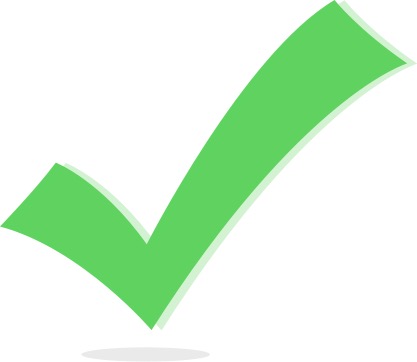 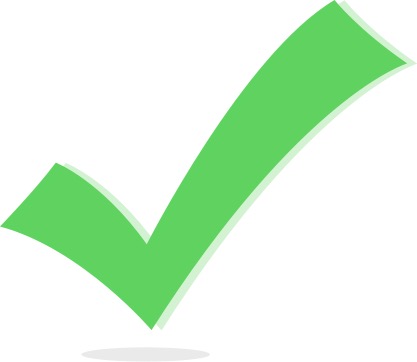 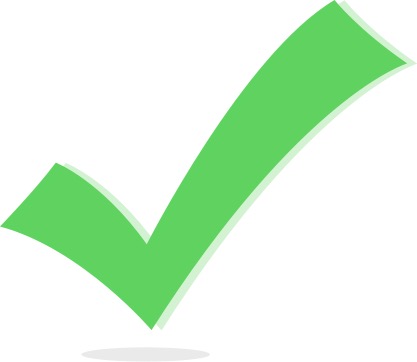 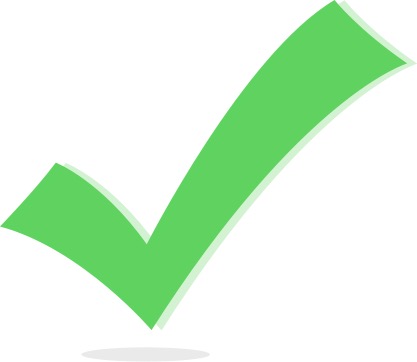 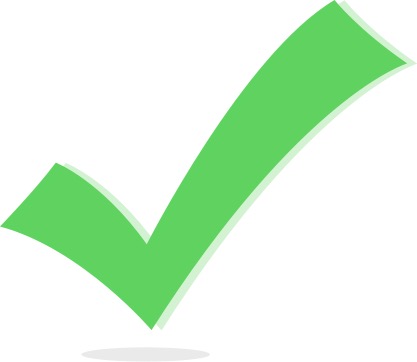 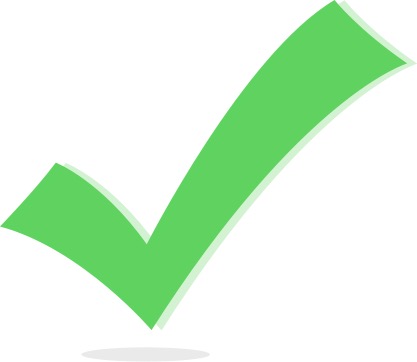 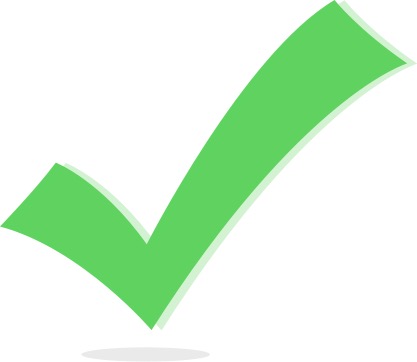 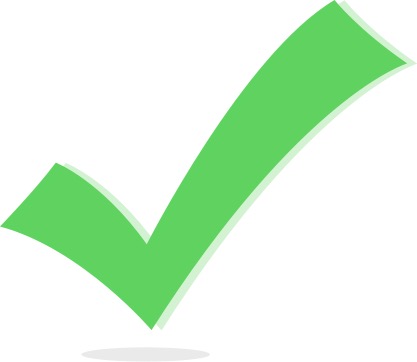 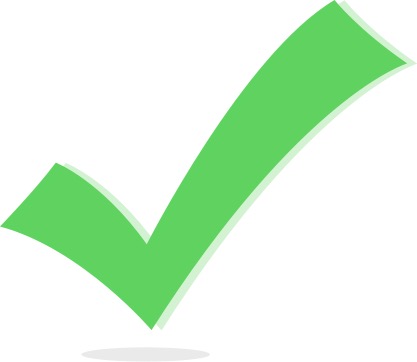 Physicians for National Health Program
Non-profit, non-partisan, member-supported 501(c)3
Membership open to everyone

www.PNHP.org/COVID19
@PNHP
Facebook.com/DoctorsForSinglePayer